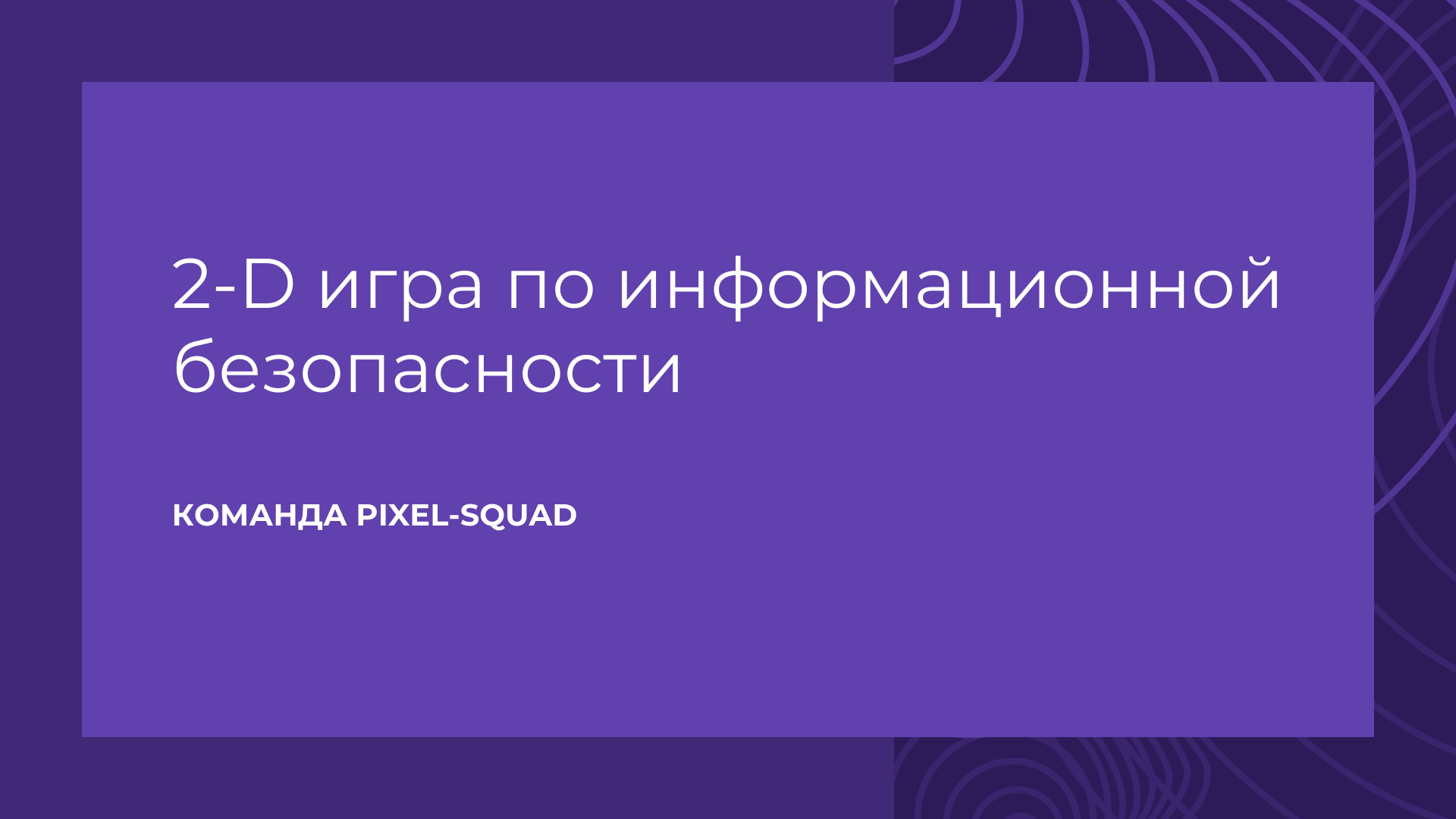 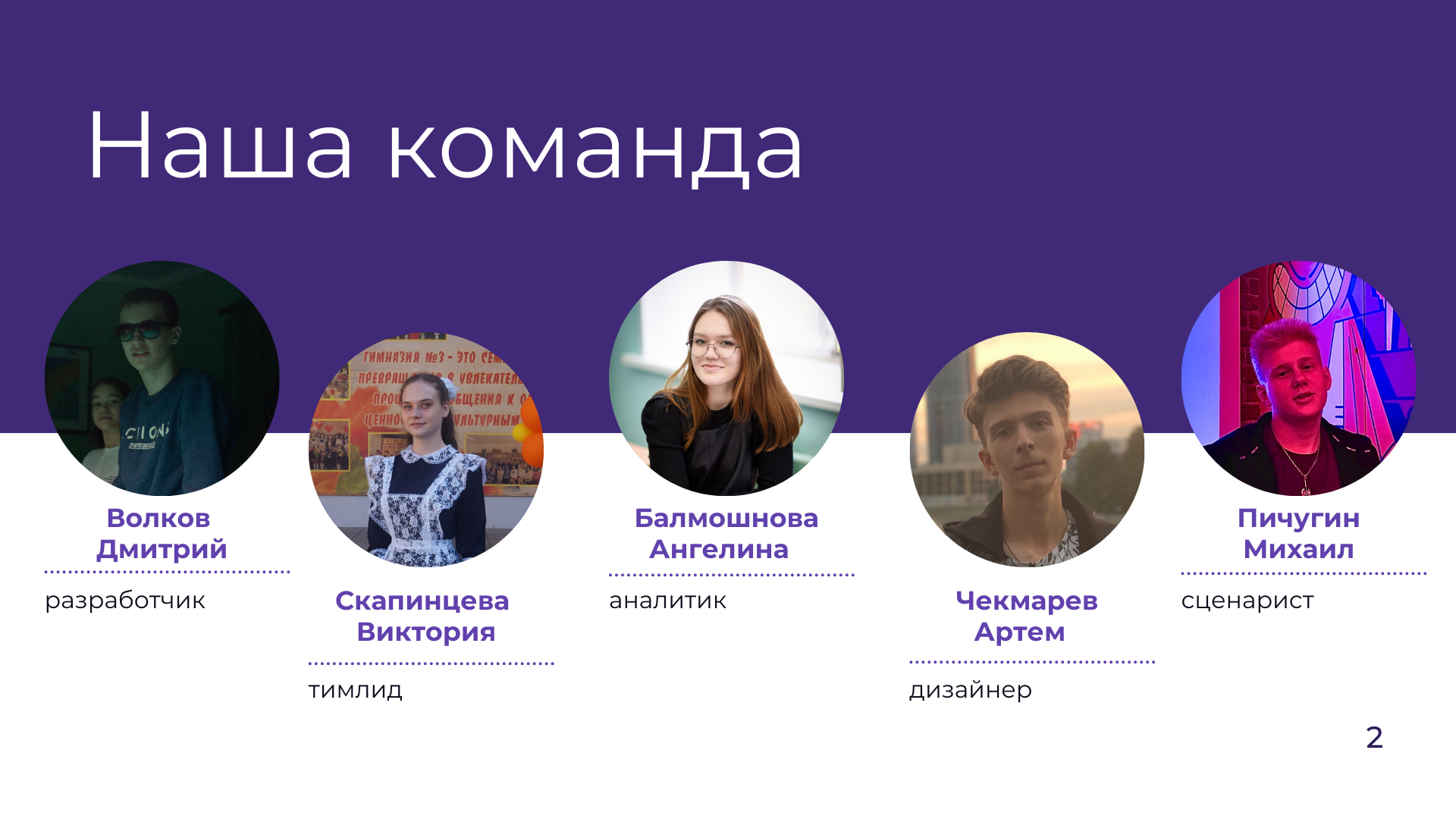 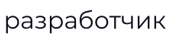 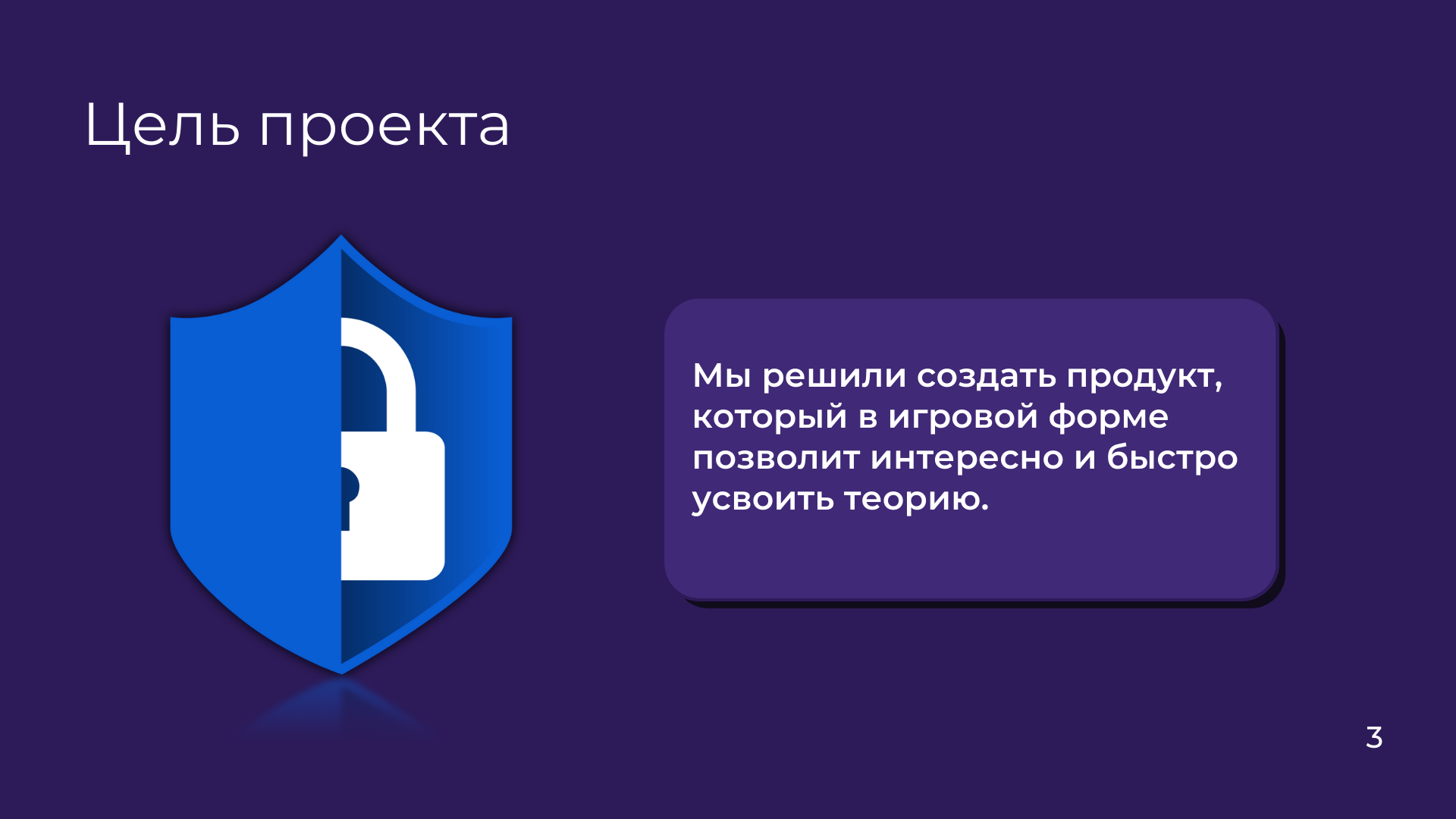 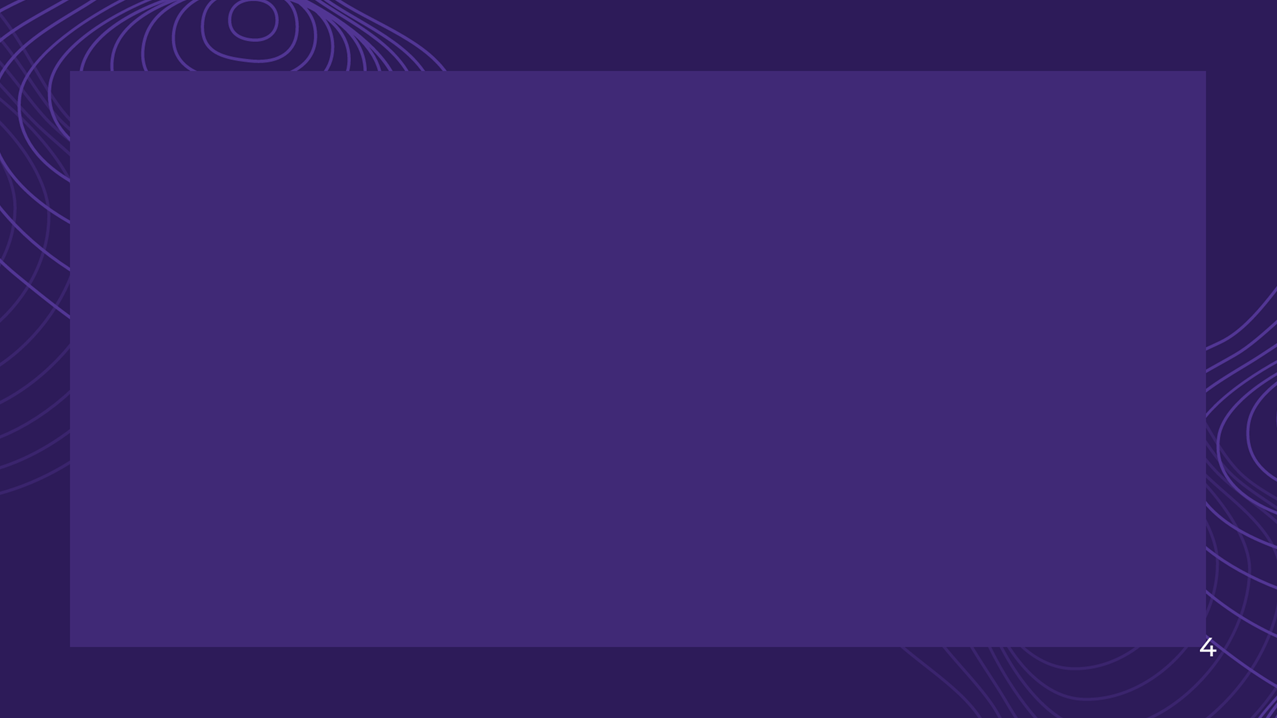 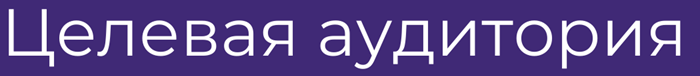 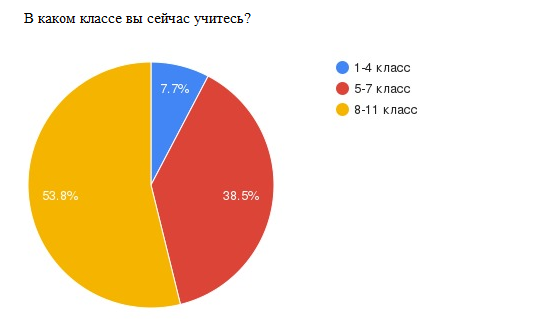 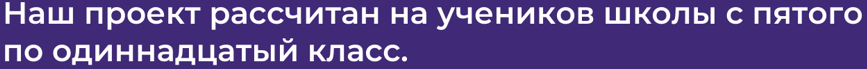 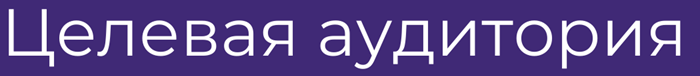 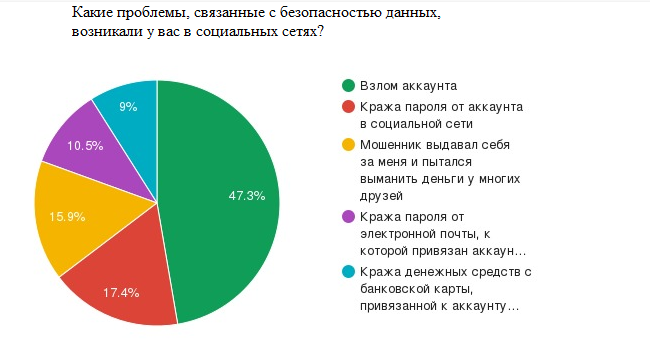 Достоинства
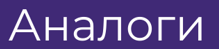 Игра-викторина "Информационная безопасность"
Различные по сложности вопросы дают разное количество очков
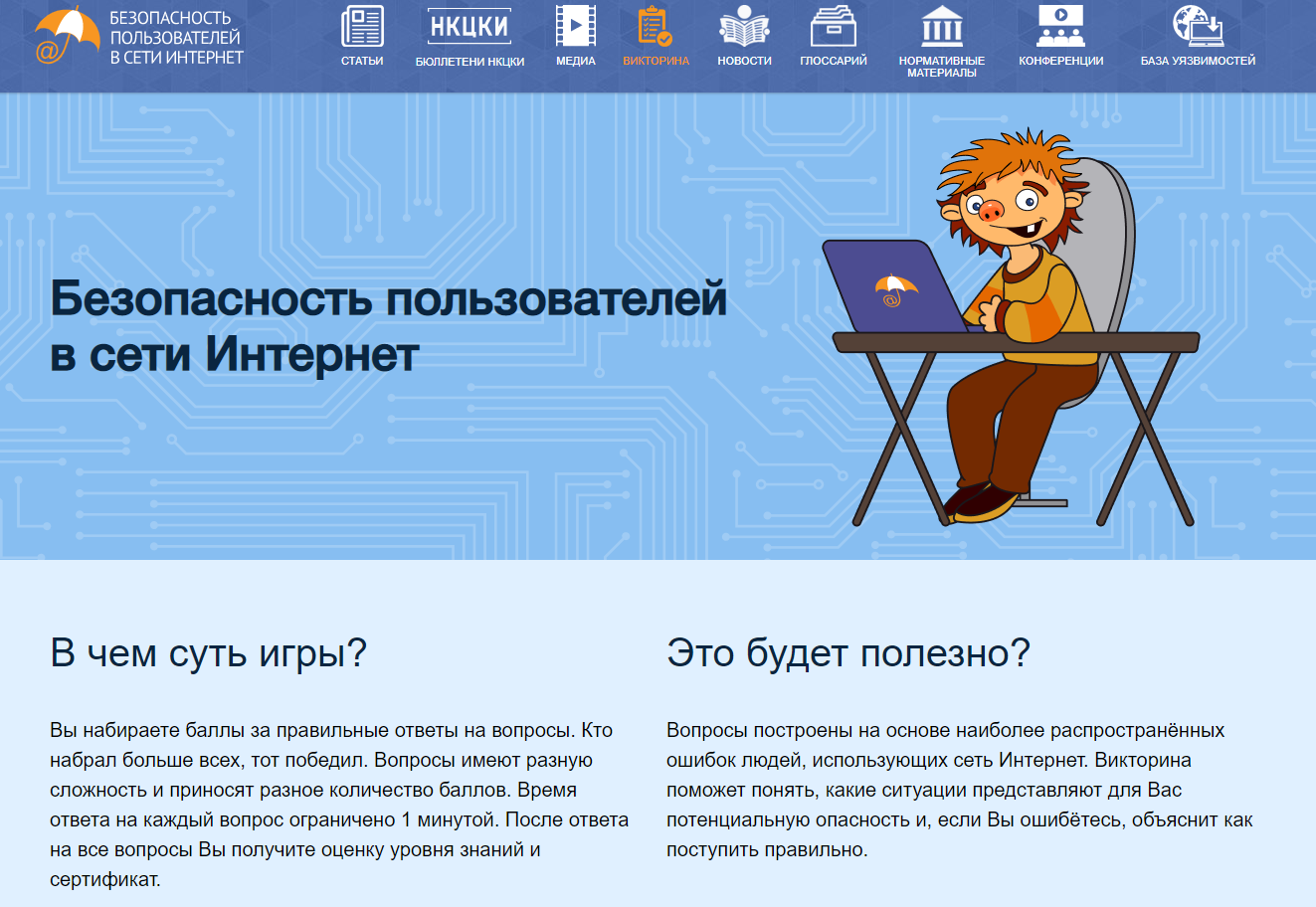 Недостатки
Игра состоит только из вопросов и ответов без предварительного объяснения материала
Нет интересного финала, основная задача только в том, чтобы ответить на большинство вопросов
6
Достоинства
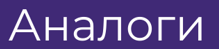 Веб-квест по информационной безопасности
Многообразие комнат и заданий, которые нужно выполнить, чтобы выбраться
Скрытые подсказки
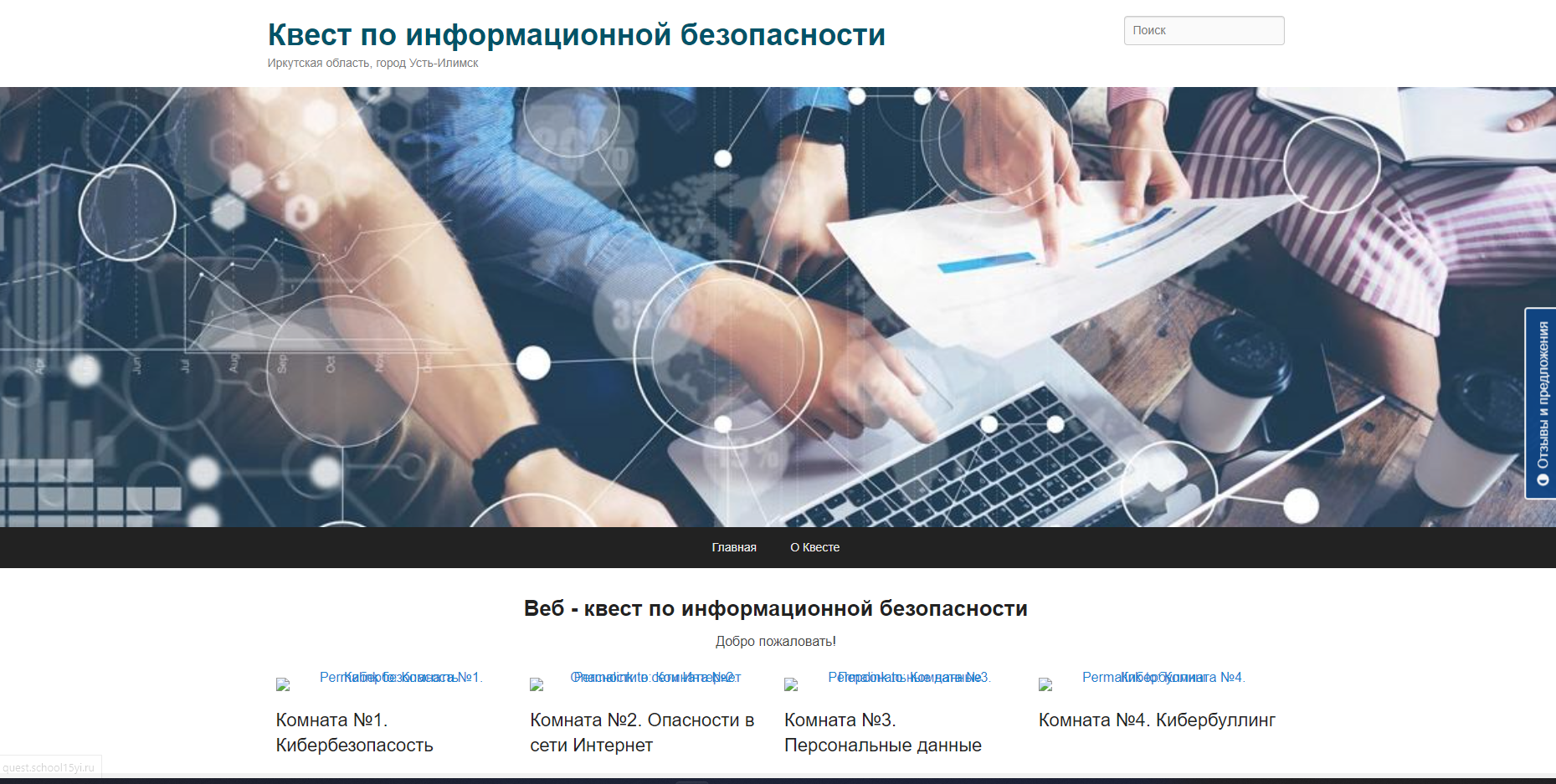 Недостатки
Достоинства
Каждая комната – отдельная страница браузера
Нет дополнительных подсказок, которые бы помогли понять куда нужно двигаться.
7
8
Механики игры и процесс обучения
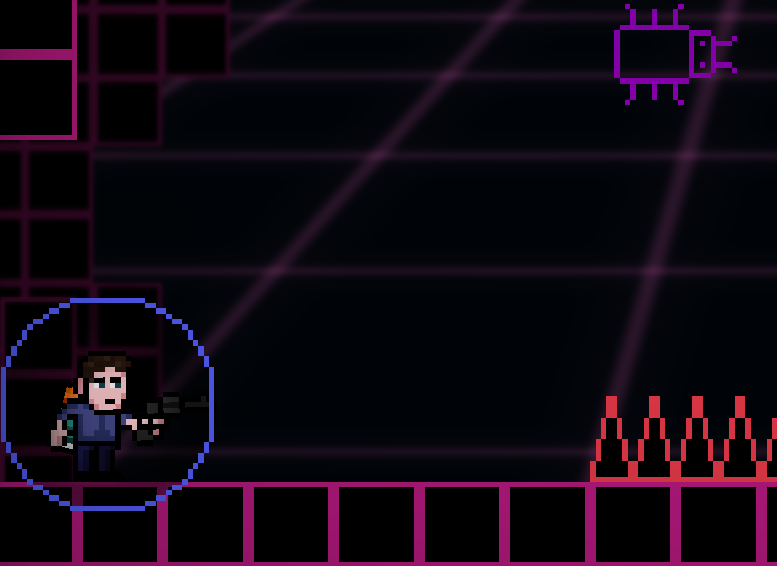 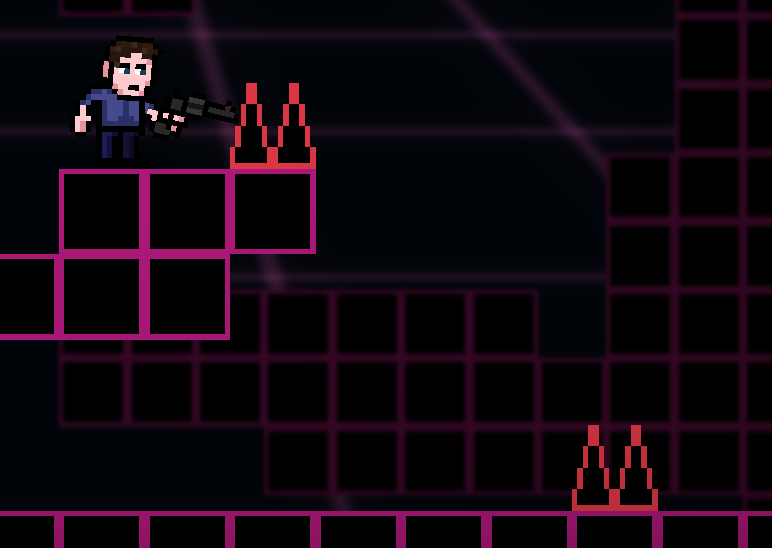 В виртуальном мире находится множество опасностей: разные виды врагов, препятствия в виде шипов и прыжков по отдельным блокам.
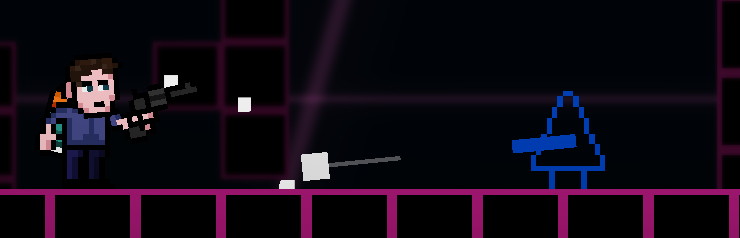 9
Механики игры и процесс обучения
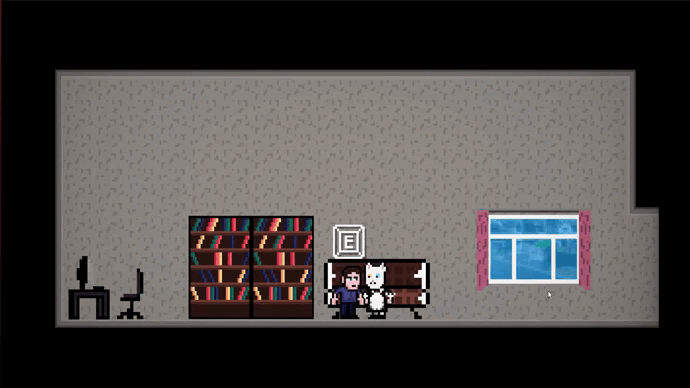 Взаимодействуя с второстепенными персонажами, игрок получает знания в сфере информационной безопасности.
10
Механики игры и процесс обучения
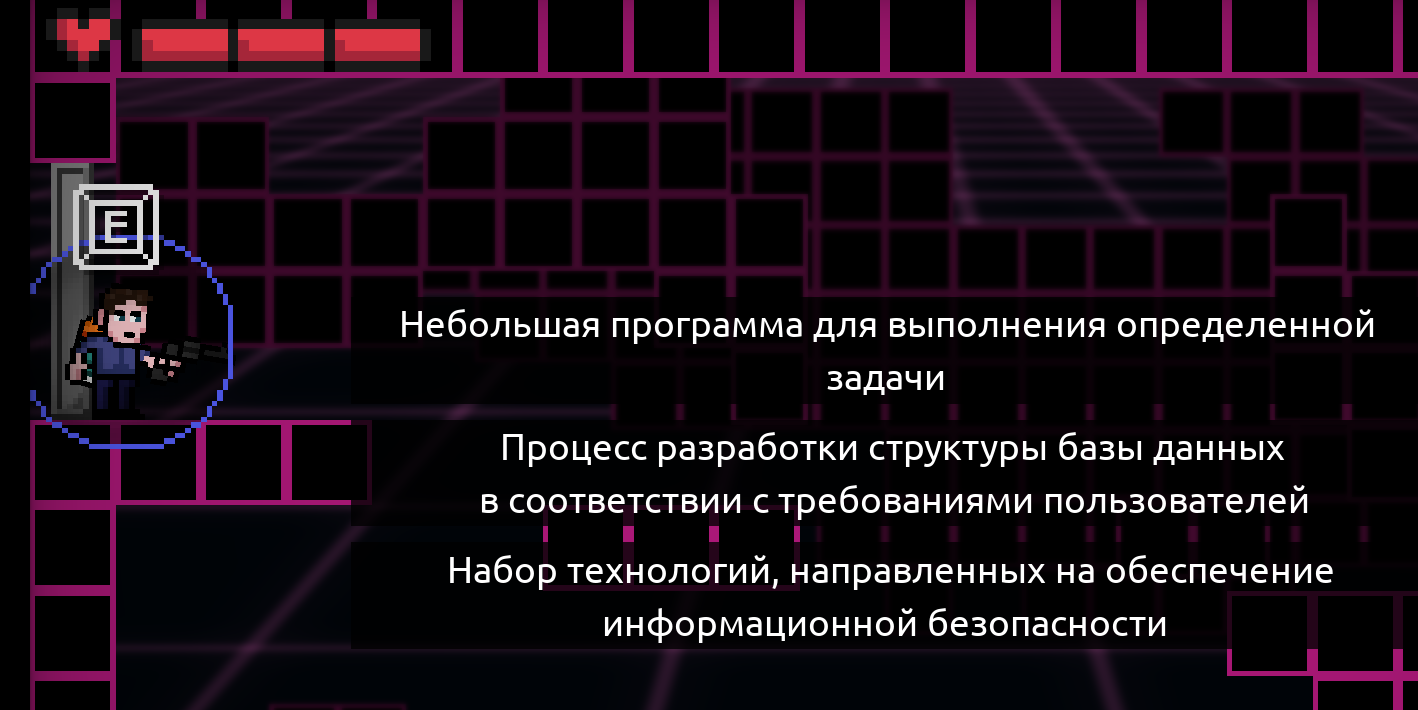 Взаимодействие c запертые двери, для открытия которых необходимо прочесть теоретический материал, который предоставляют второстепенные персонажи.
11
Механики игры и процесс обучения
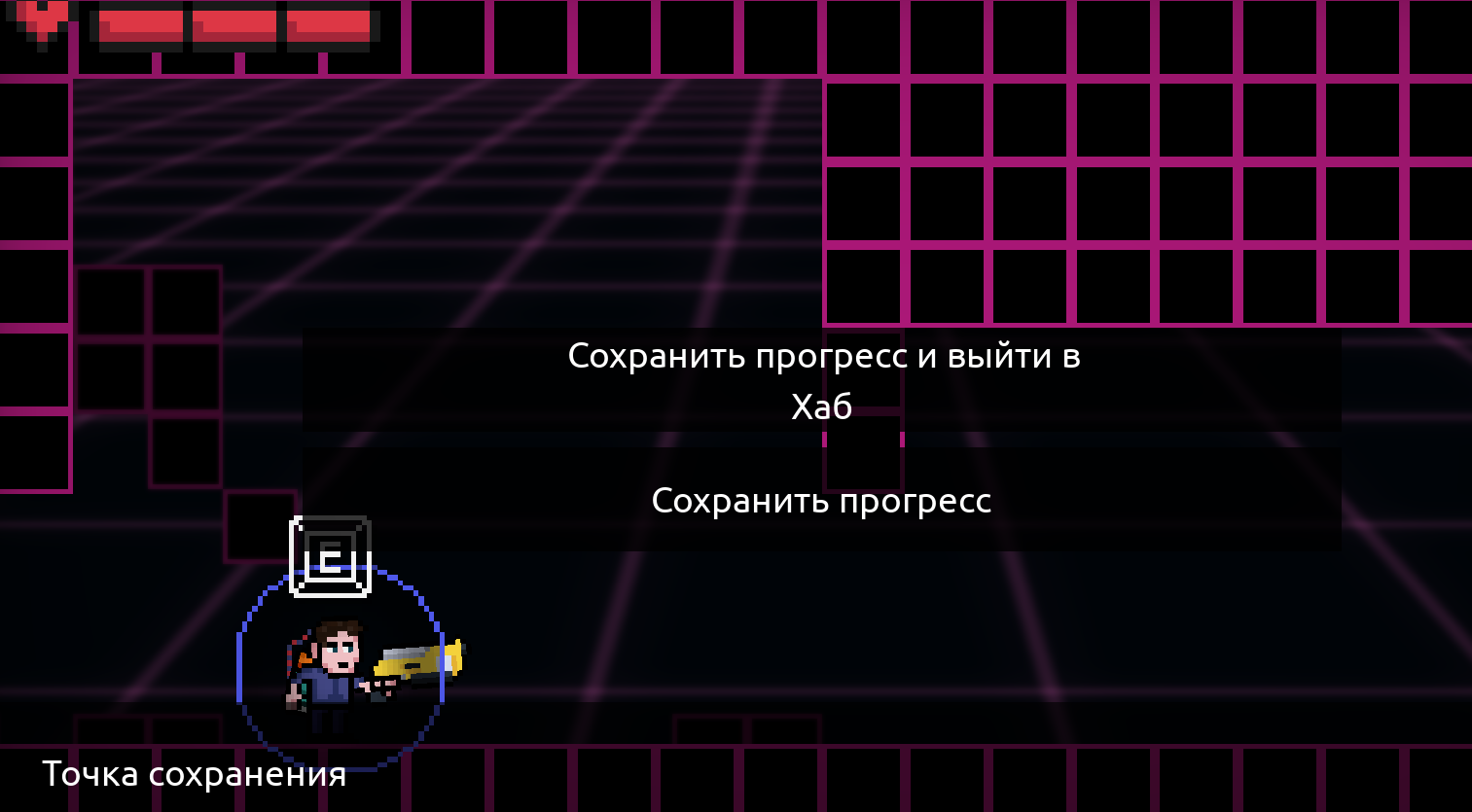 Присутствуют точки сохранения
12
Механики игры и процесс обучения
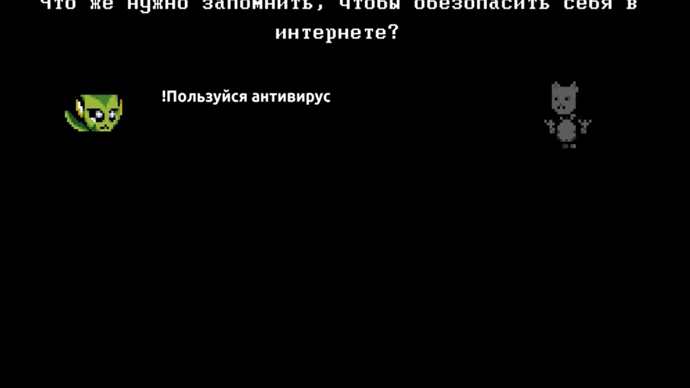 В конце после победы над боссом, появляется основная памятка, в которой перечислены ключевые правила, полученные от персонажей в ходе игры.
13
Образовательный результат
Узнали определение информационной безопасности, и кто же такие хакеры.
Получили сведения о кибербуллинге и как стоит с ним бороться
Осведомились о персональных данных и их типах
Познакомились с определением вредоносных программ и узнали основные их разновидности
Ознакомились с тремя основными принципами ИБ и что они обозначают
Получили итоговый мини-гайд правил, которые нужно соблюдать в сети, чтобы обезопасить себя и свои данные от угроз
14
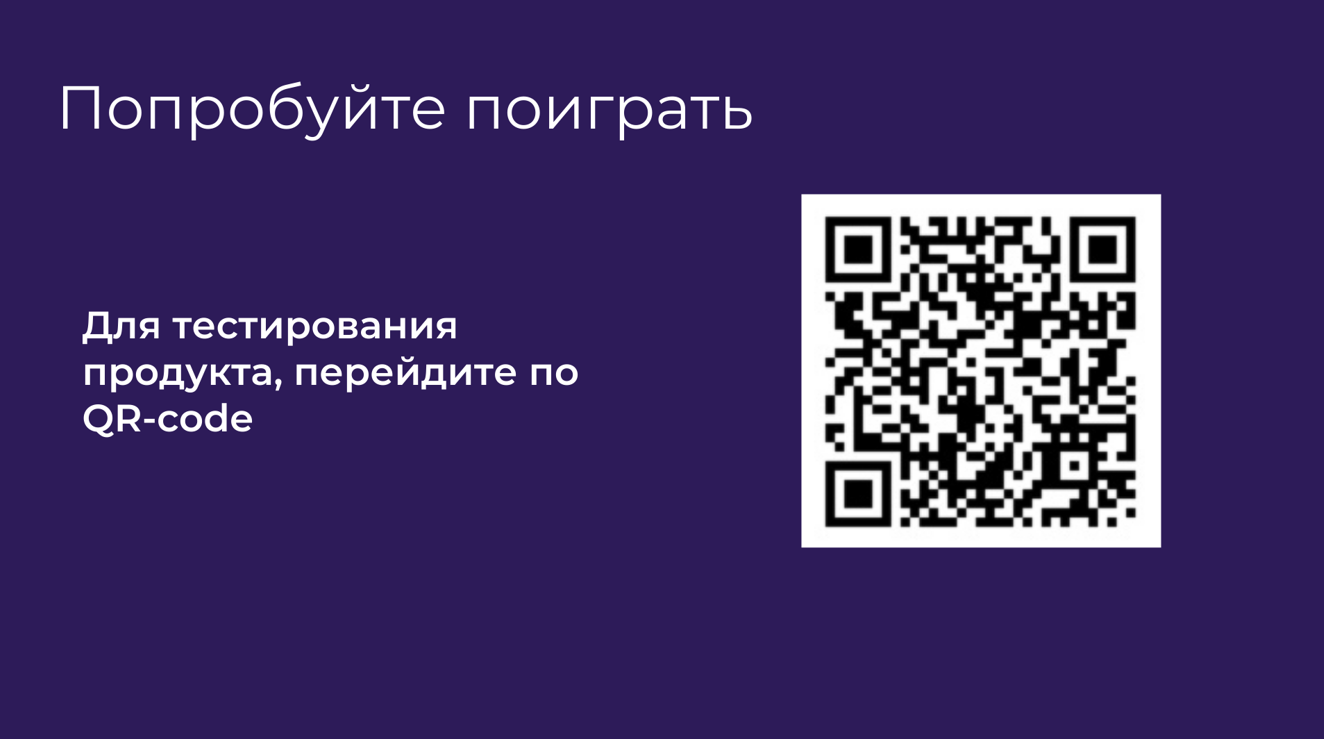 15